停產通知         E3S-2/5/DS/R2 & 舊E3JK
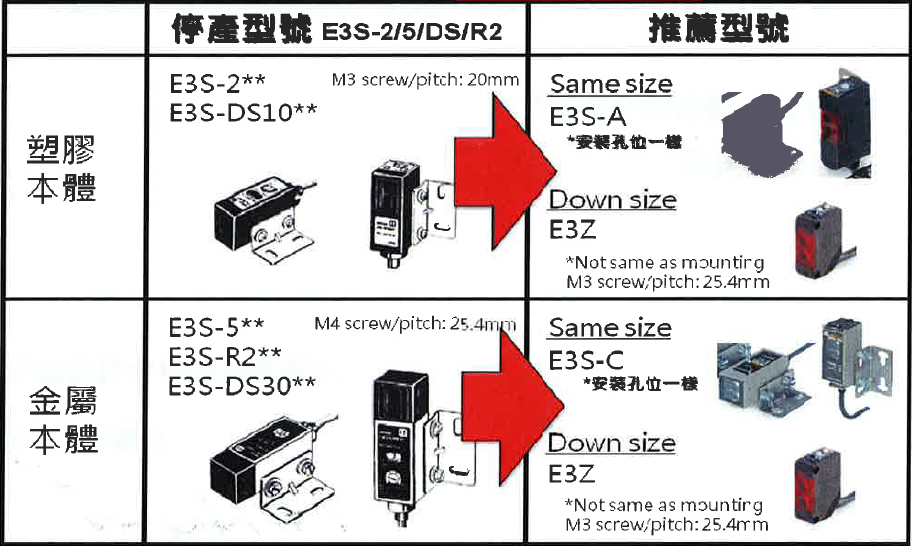 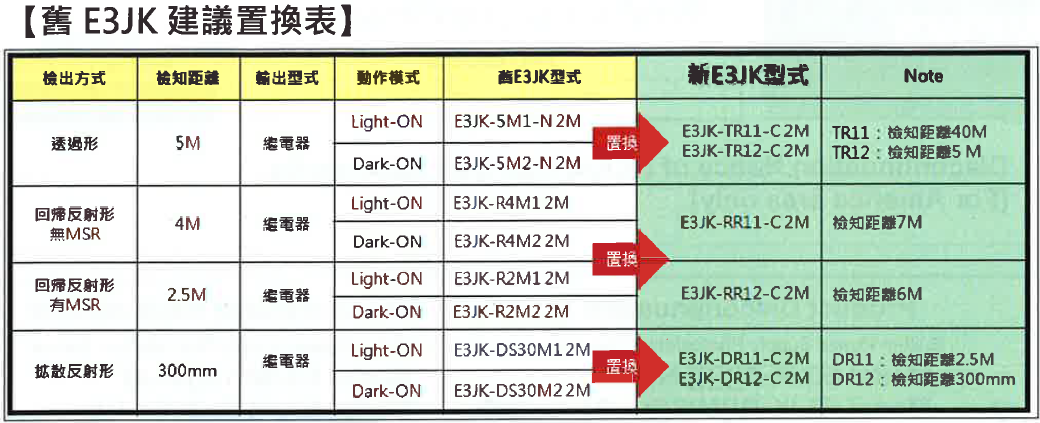 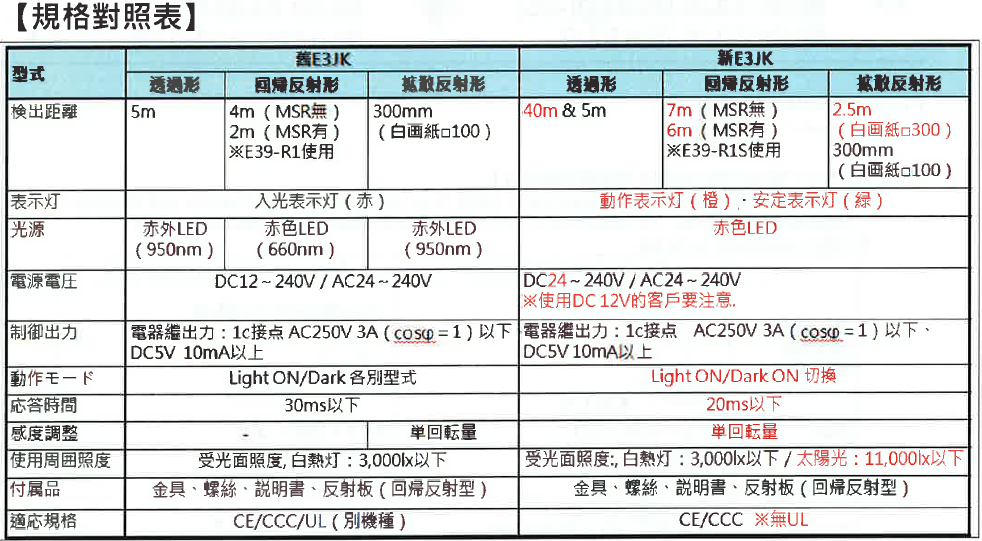